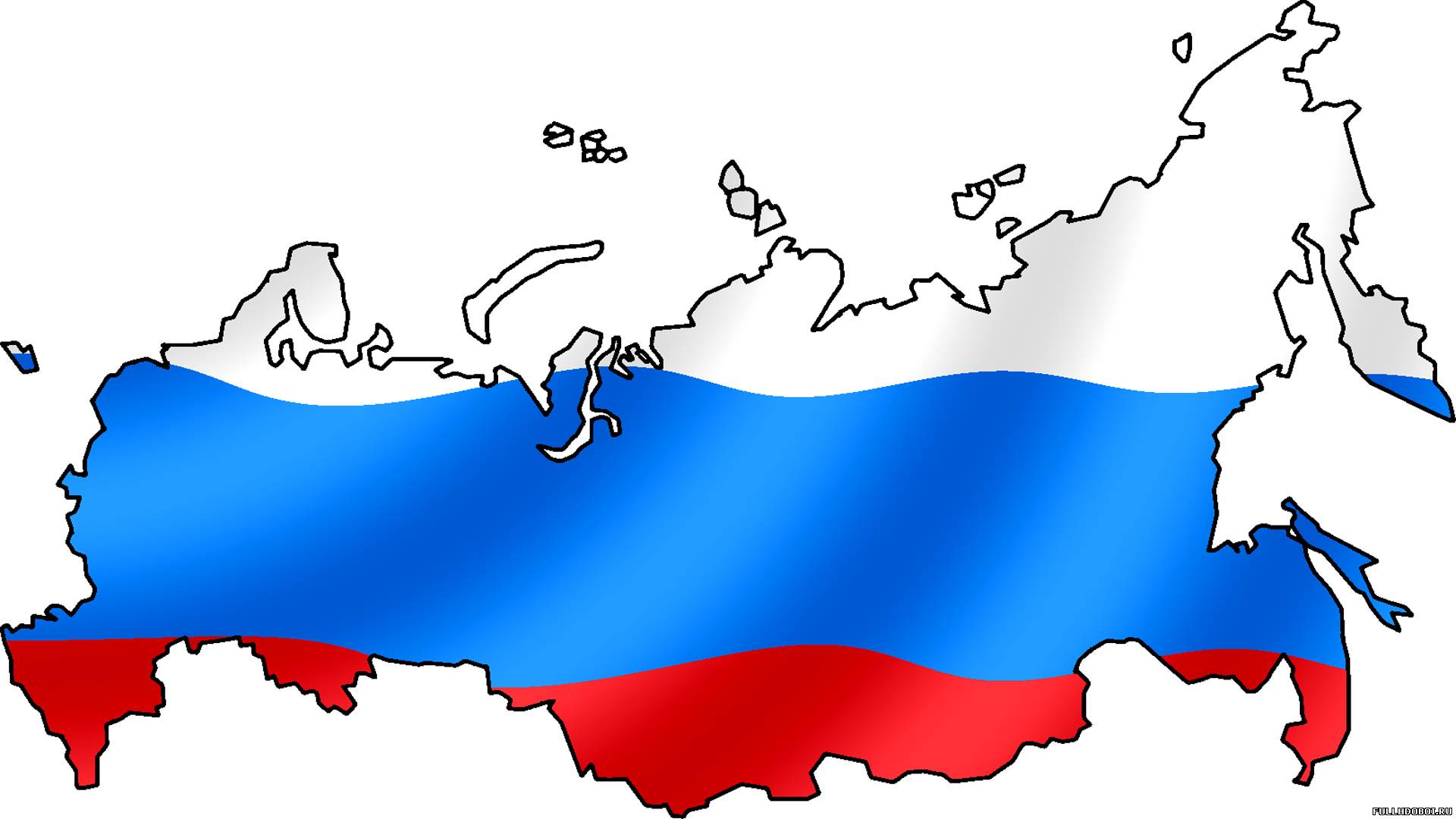 Путешествие по России
Выполнили : учащиеся  3 класса  «А»
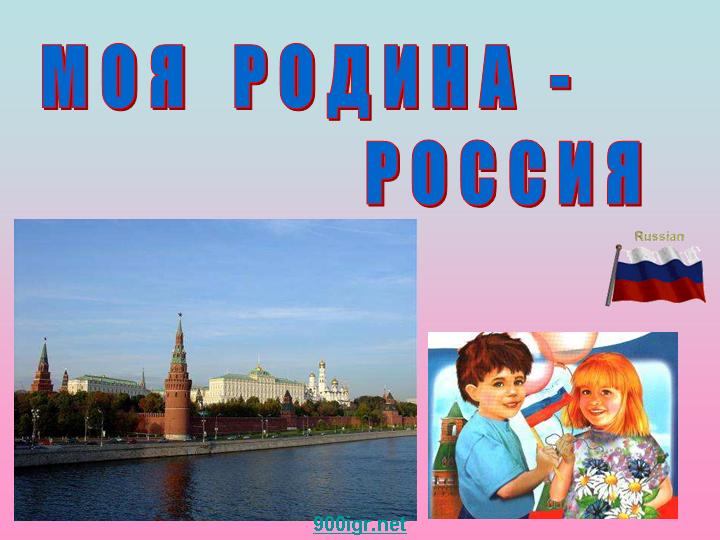 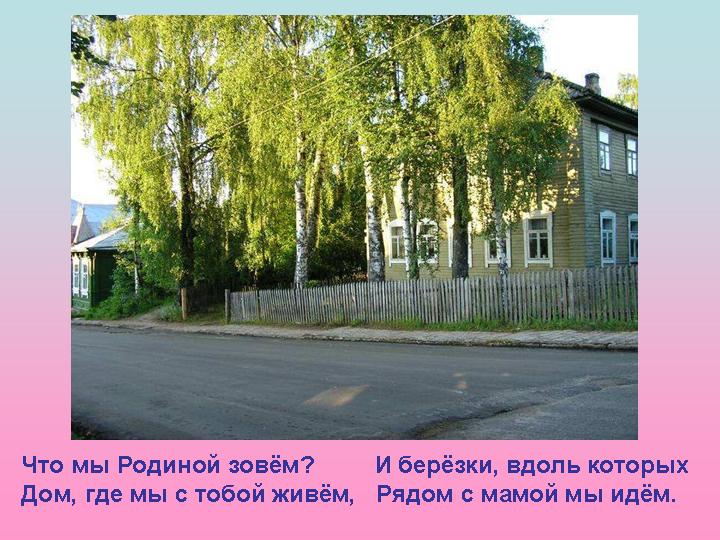 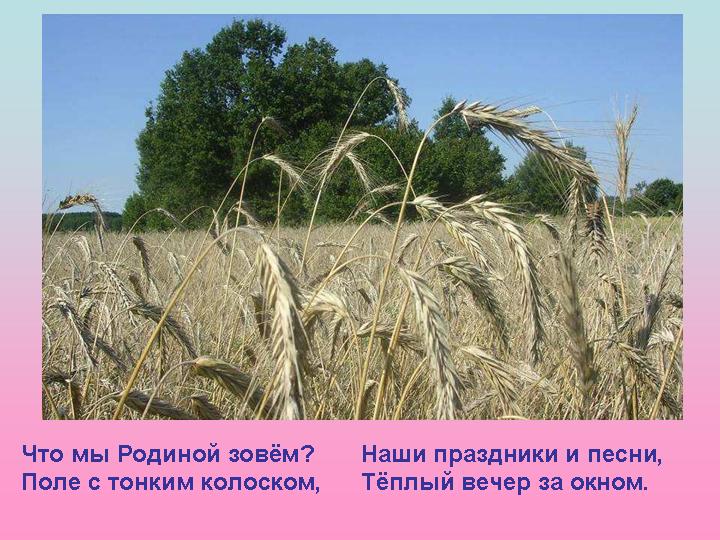 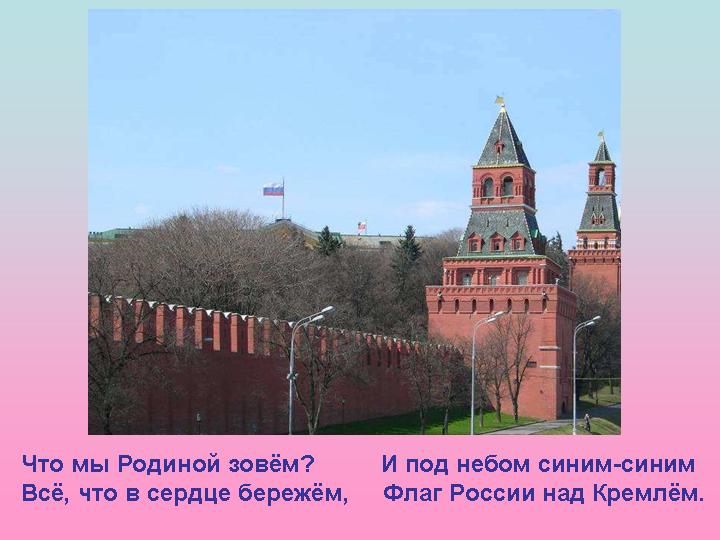 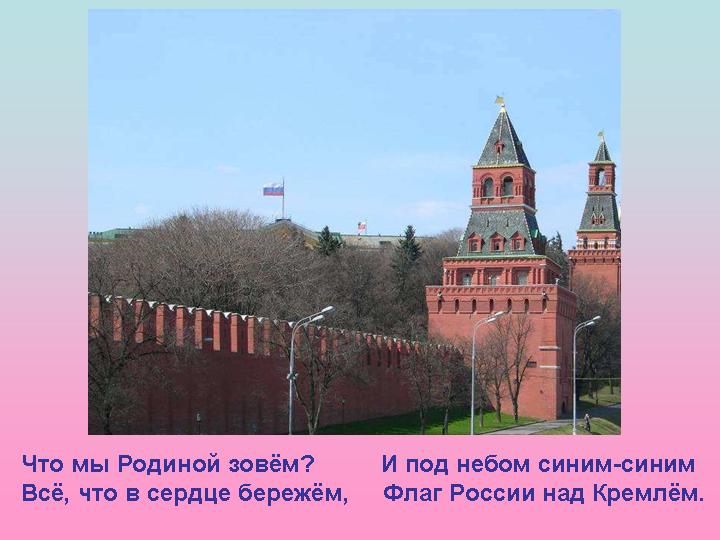 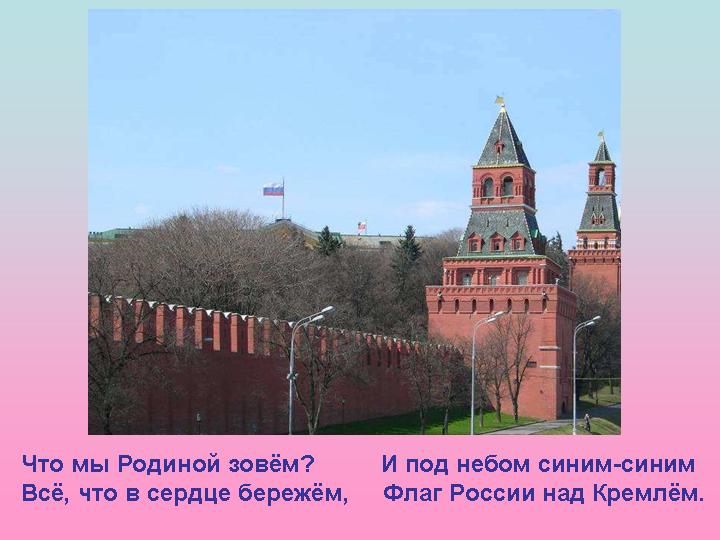 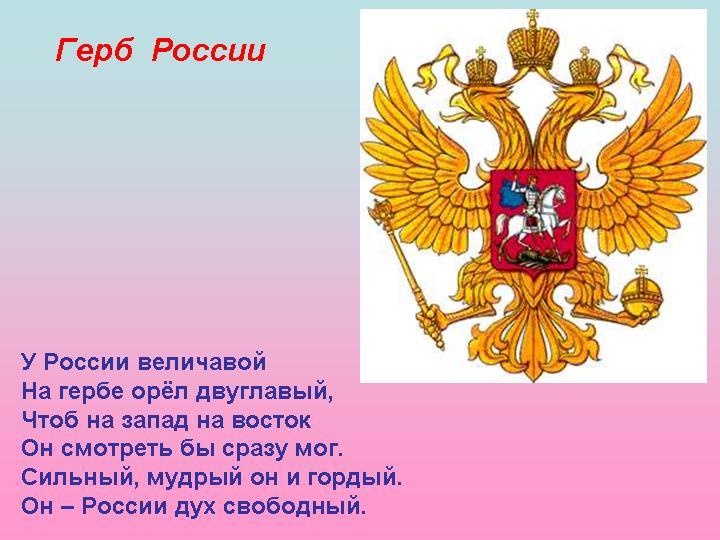 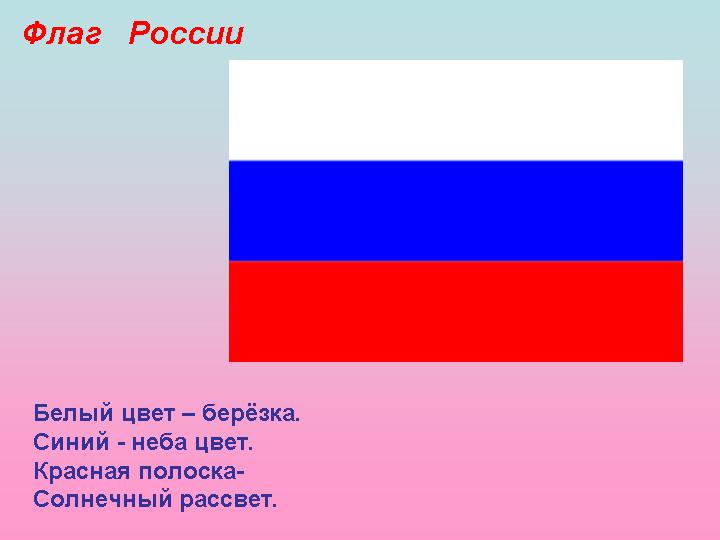 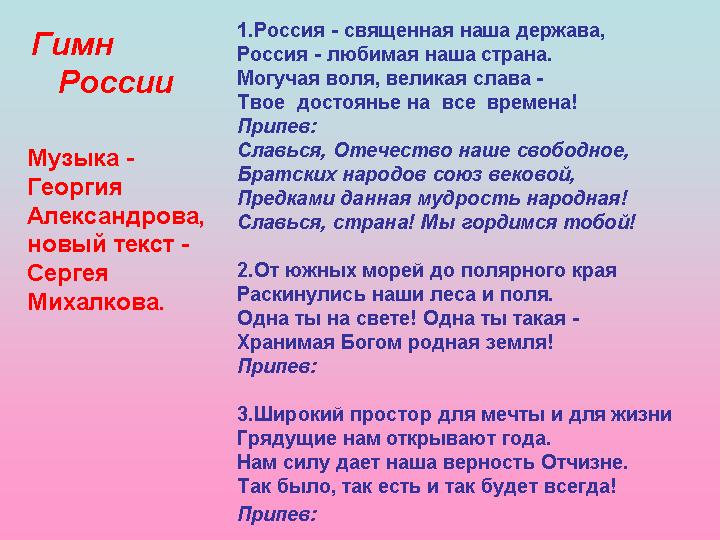 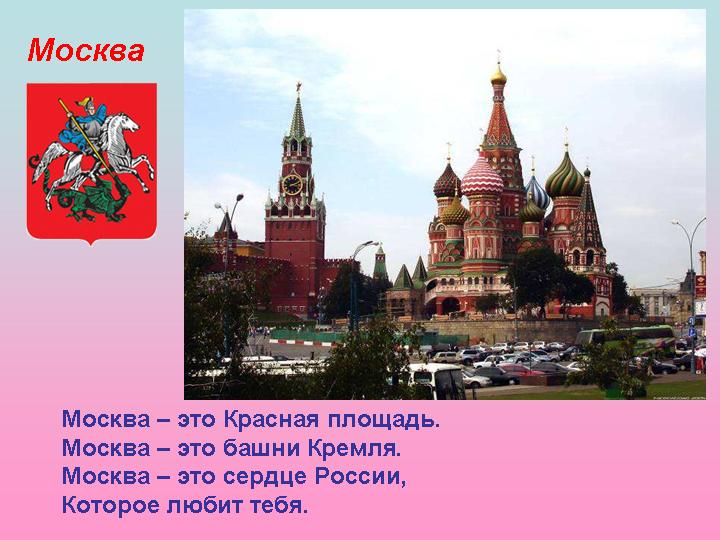 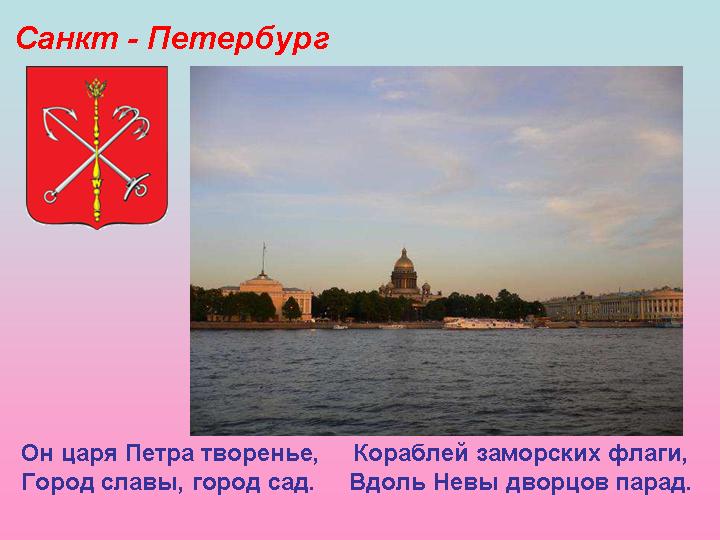 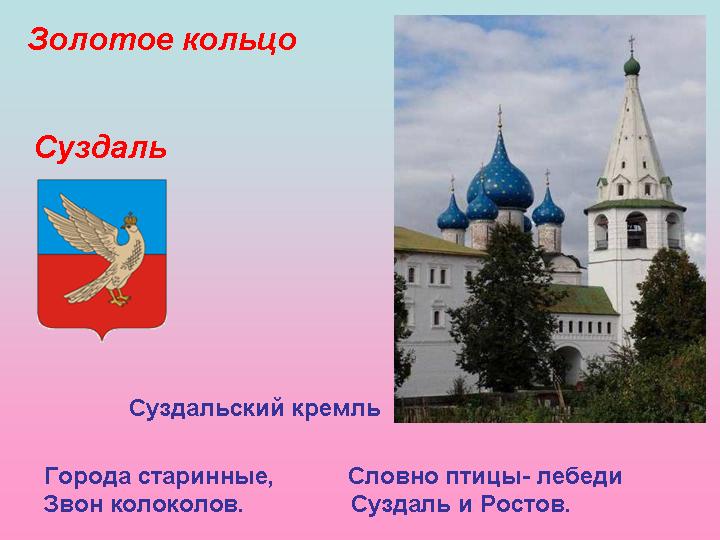 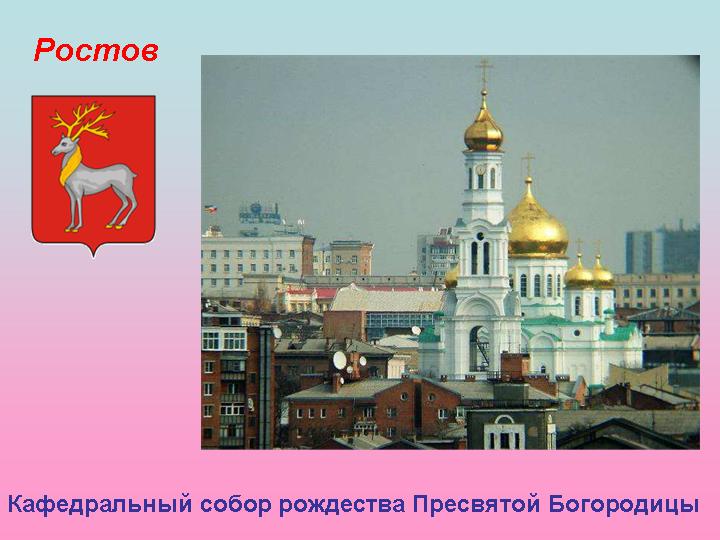 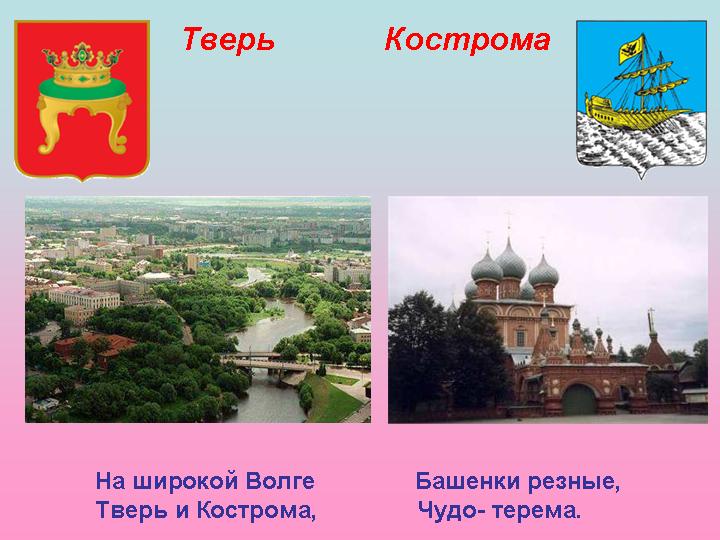 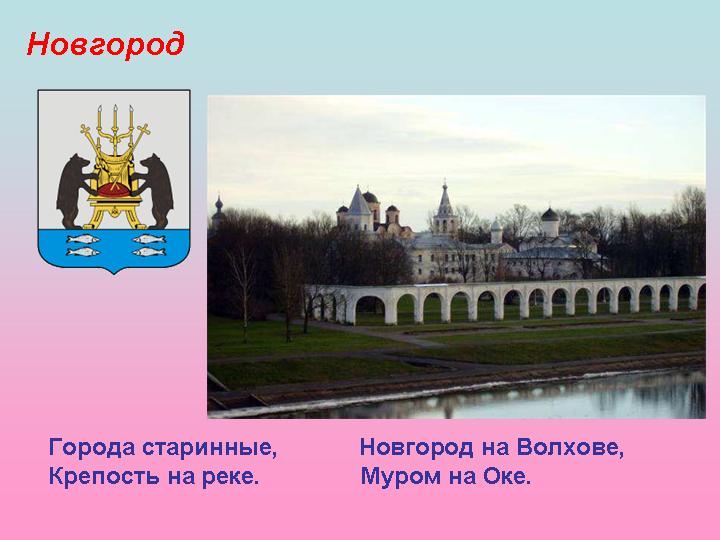 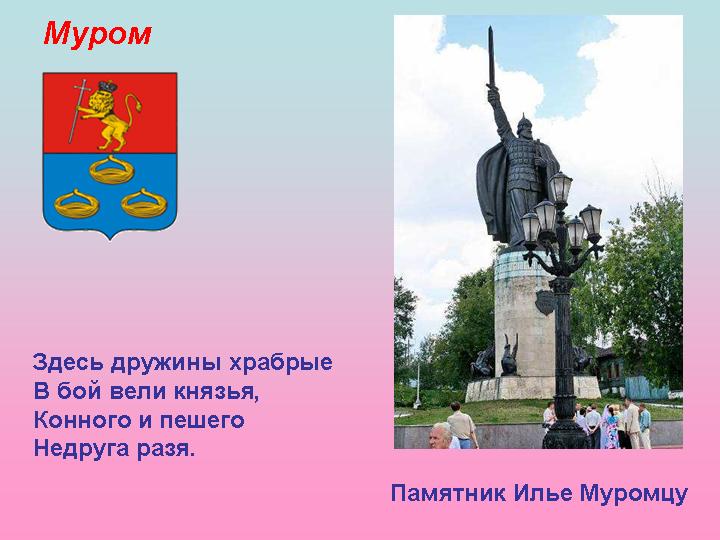 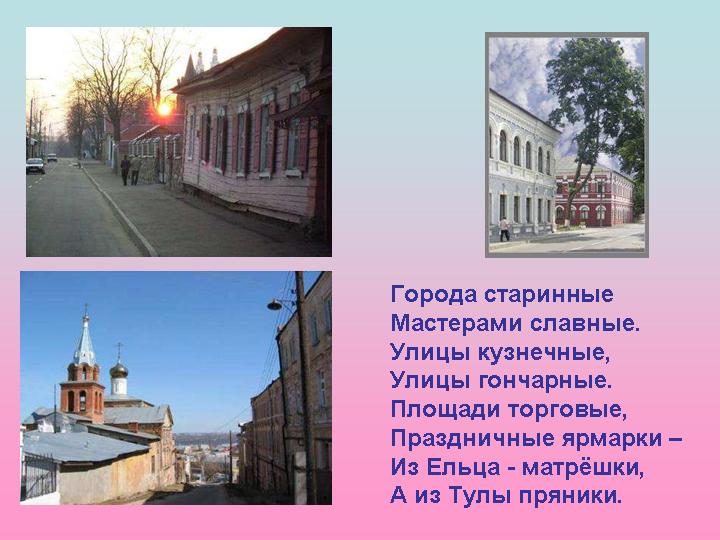 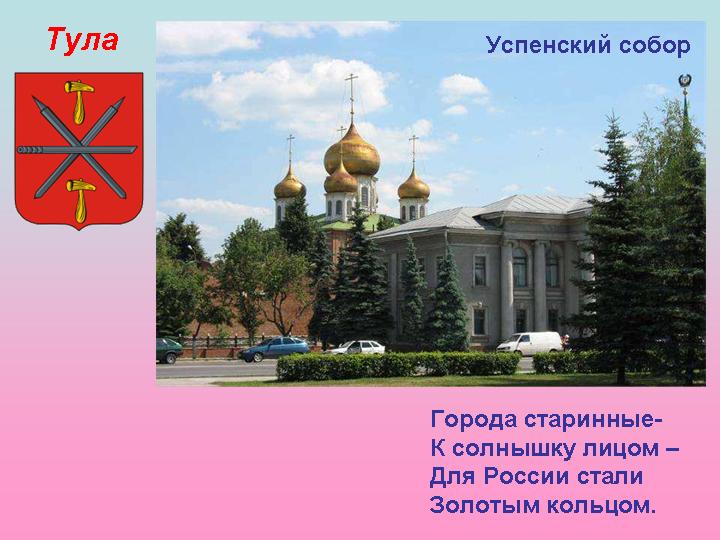 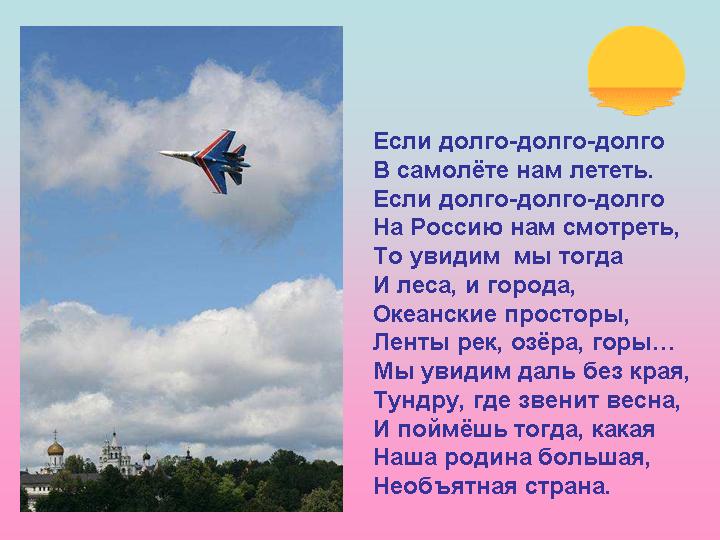 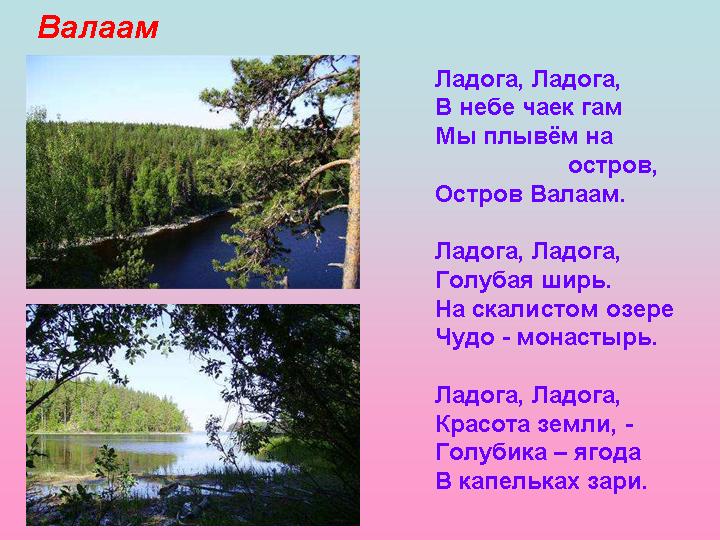 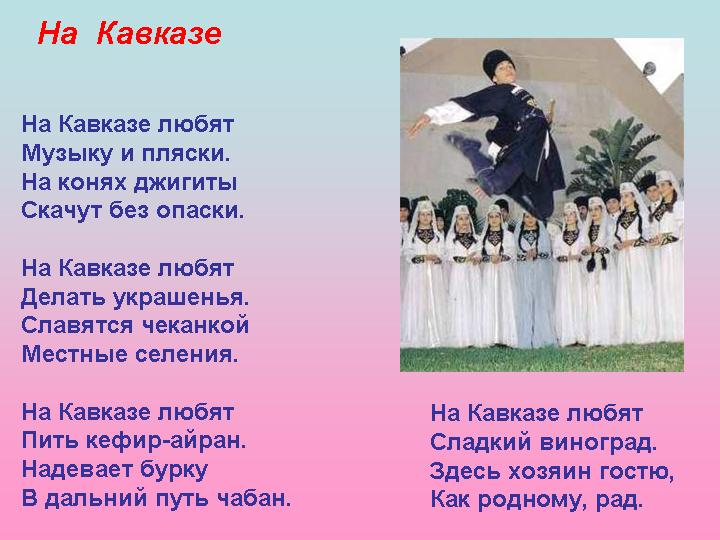 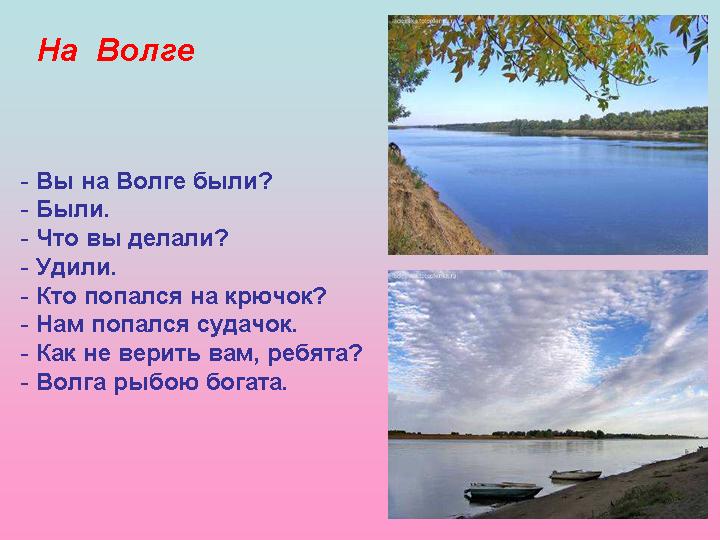 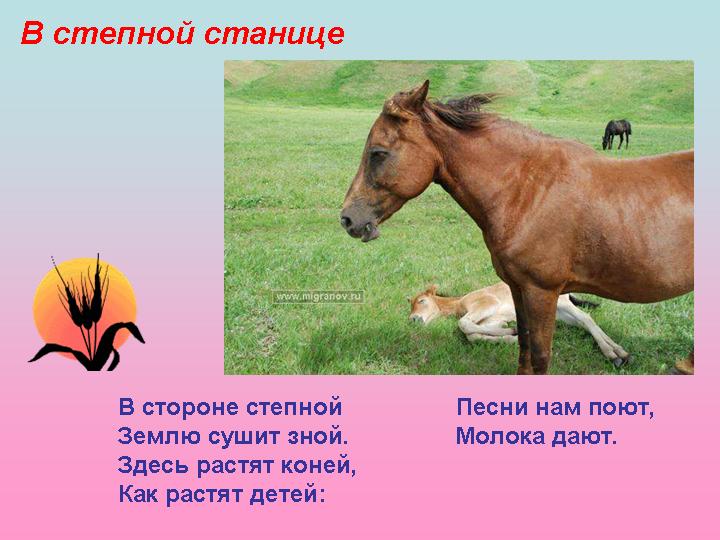 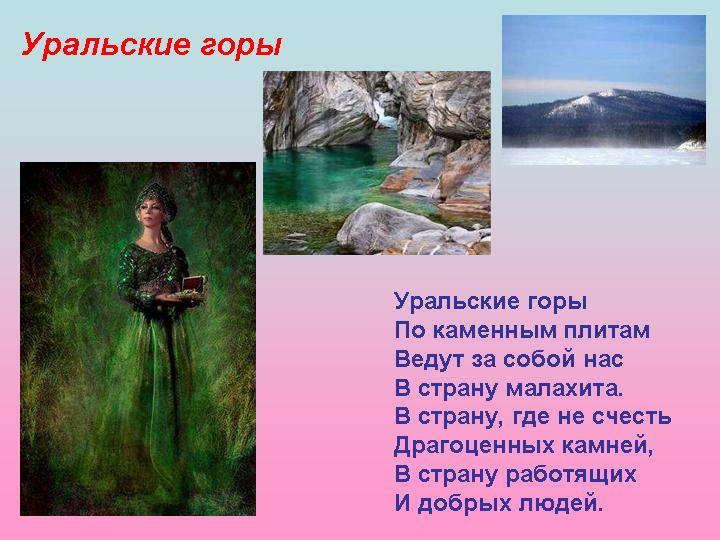 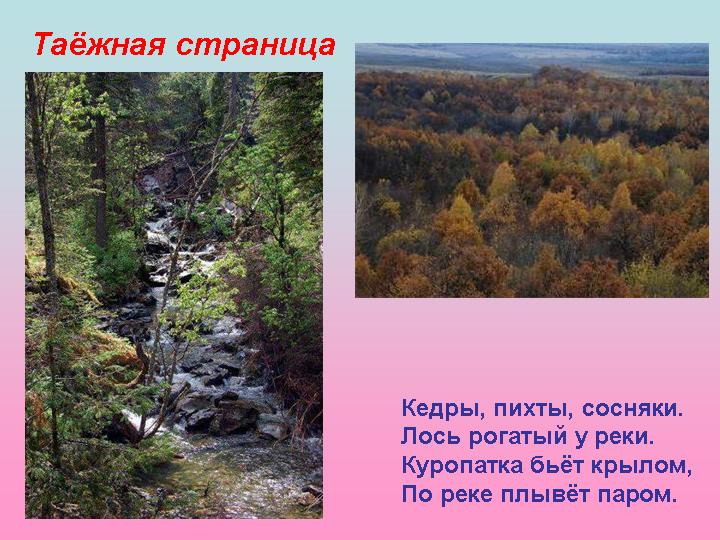 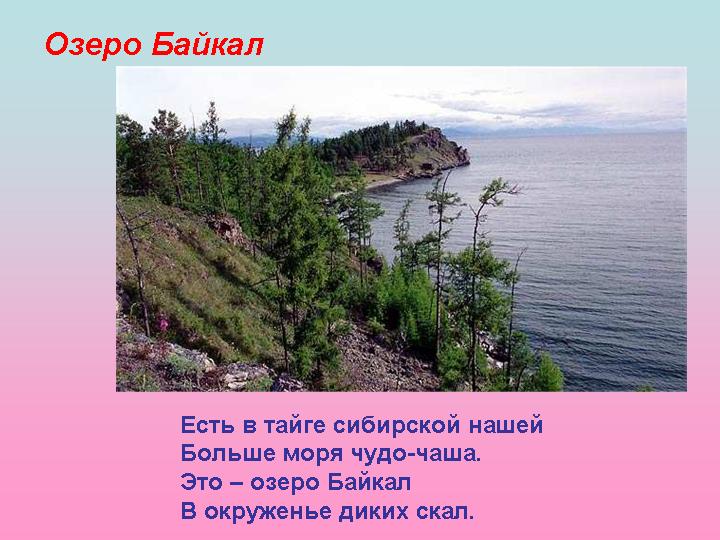 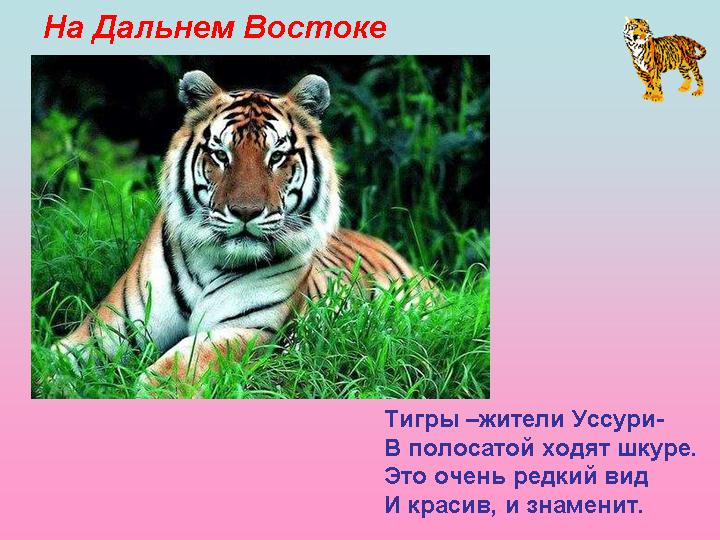 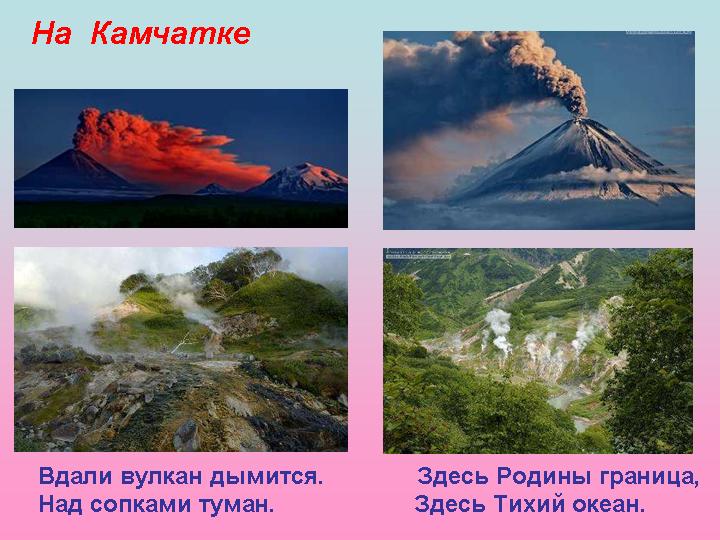 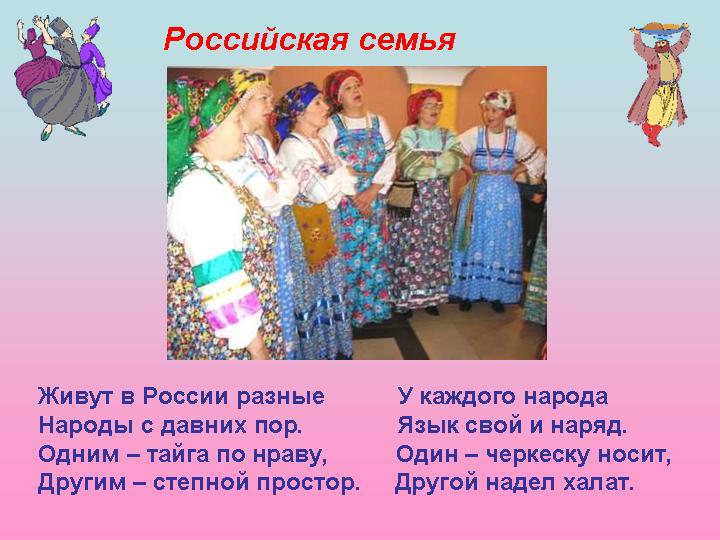 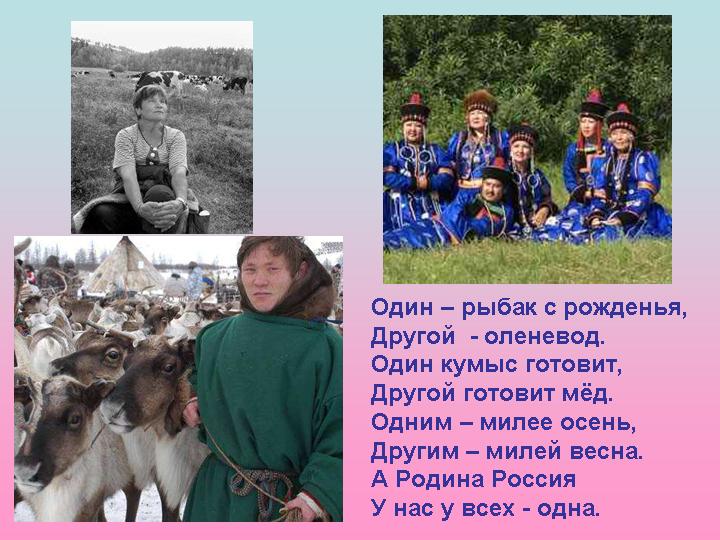 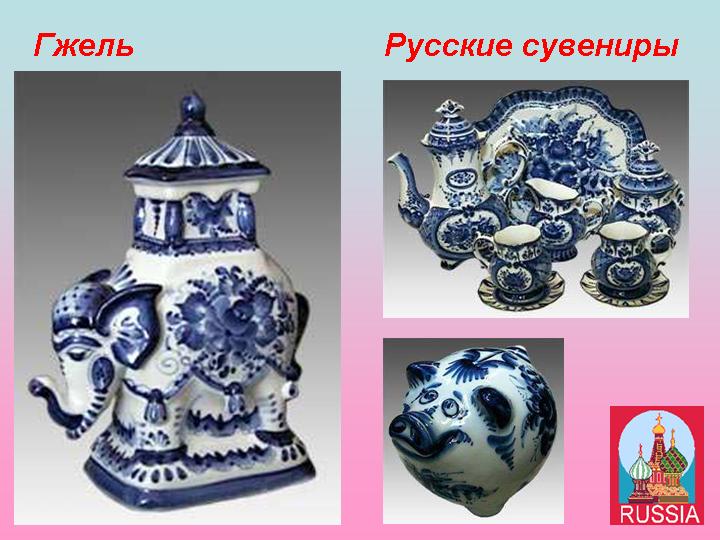 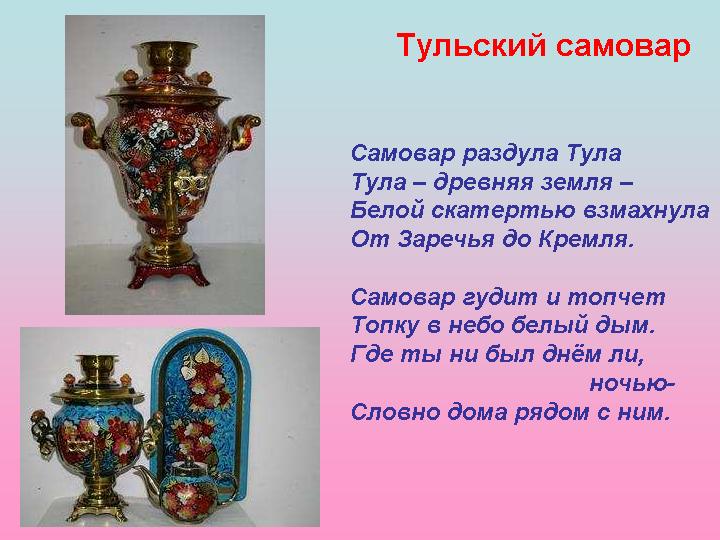 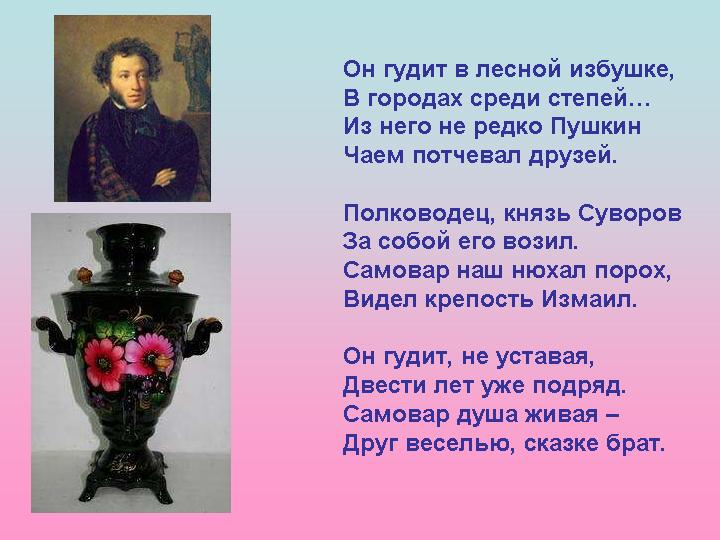 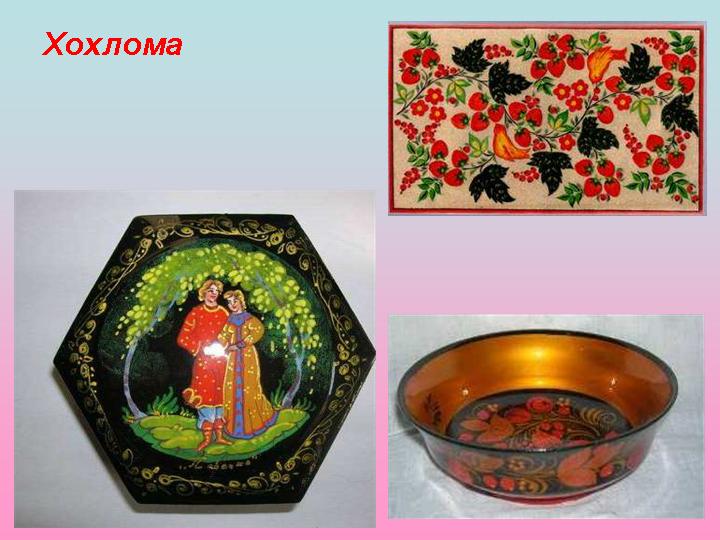 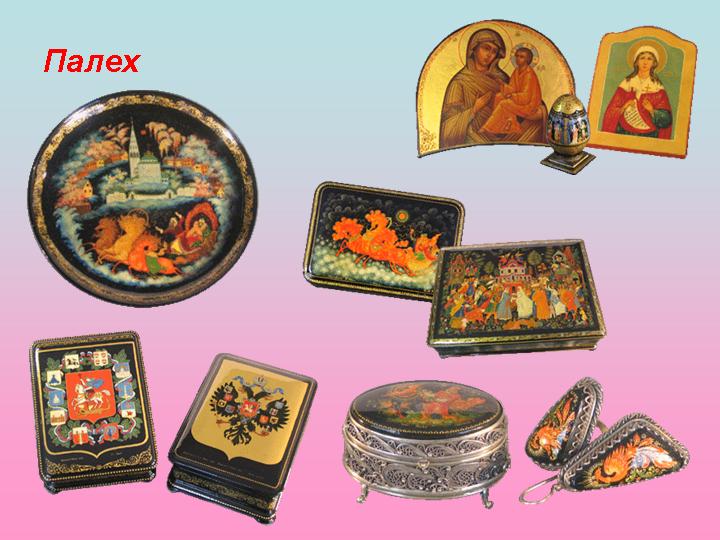 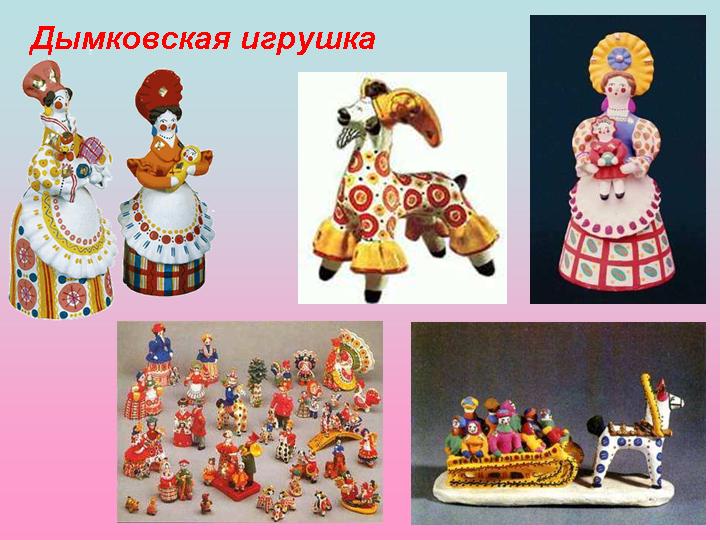 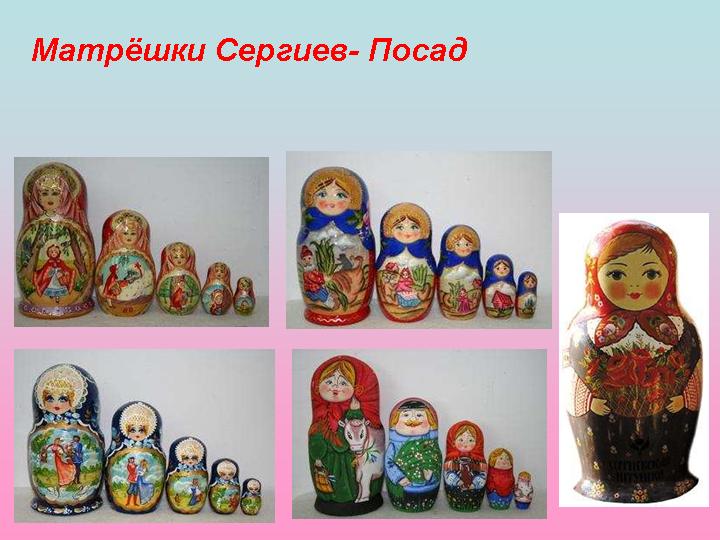 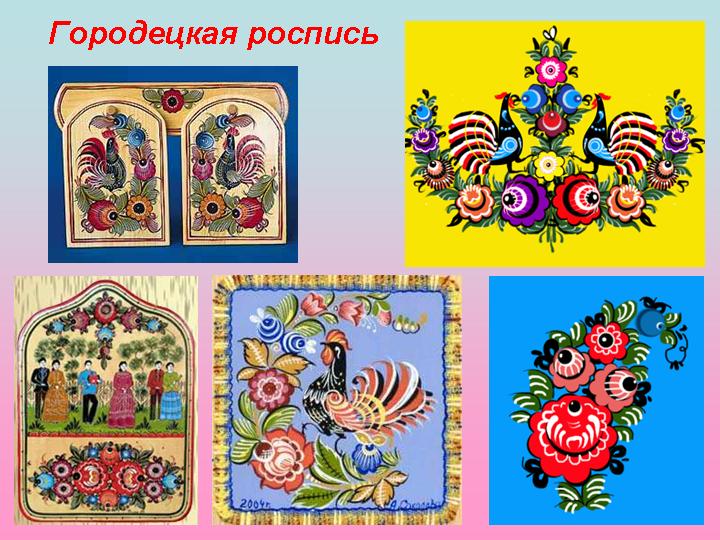 Спасибо за внимание!
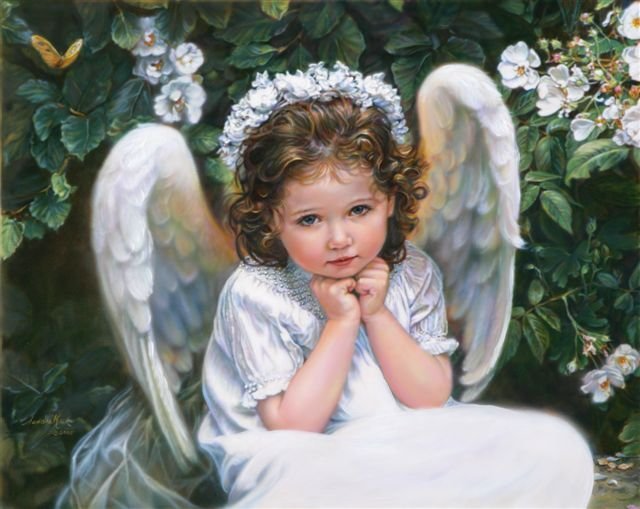